Представление положения об образовательном Форуме  Краснодарского края «Инновационный поиск2015»
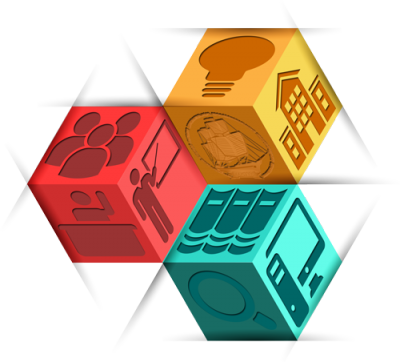 1
Изменения и дополнения, внесенные в Положение   об образовательном Форуме Краснодарского края«Инновационный поиск - 2015»
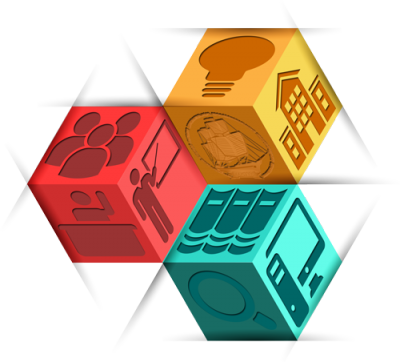 2
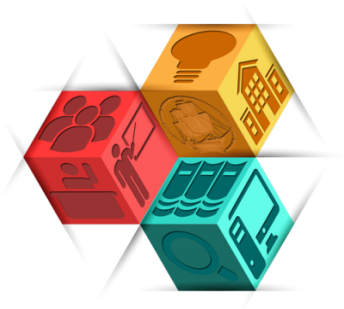 Краевой образовательный Форум Краснодарского края «Инновационный поиск» - это образовательный проект, который проходит в течение всего года и включает в себя систему конкурсов, семинаров, фестивалей, круглых столов, конференций, направленных на выявление инновационного потенциала образовательных организаций края.
3
Цель конкурса - пропаганды инновационного опыта, инновационных продуктов (новшеств). 

Задачами Конкурса являются:
повышение мотивации и стимулирование педагогических работников, способных разрабатывать инновации в образовательной практике, способствующие развитию системы образования Краснодарского края;
выявление продуктов инновационной деятельности образовательных организаций Краснодарского края;
распространение передового педагогического опыта учителей Краснодарского края.
4
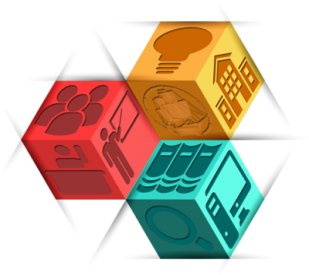 Учредитель - министерство образования и науки Краснодарского края.
Организатор - государственное бюджетное образовательное учреждение дополнительного профессионального образования Краснодарского края «Краснодарский краевой институт дополнительного профессионального педагогического образования».
5
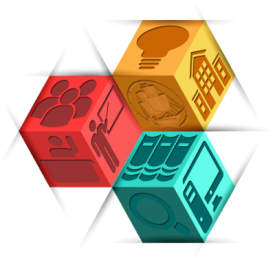 В  конкурсе принимают участие государственные (муниципальные) и частные образовательные организации, подведомственные министерству образования и науки Краснодарского края и органам местного самоуправления, осуществляющим управление в сфере образования. 
Индивидуальное участие к конкурсе  не допускаются.
6
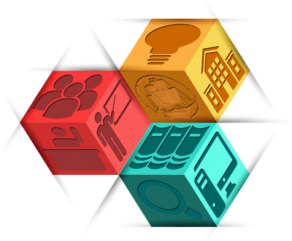 Представленный инновационный продукт должен быть частично или полностью  апробирован на уровне муниципалитета.
7
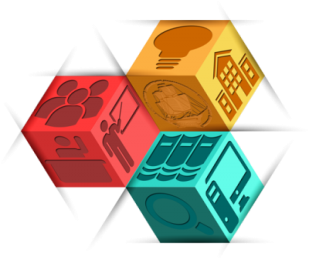 На Форум может быть представлен один из видов инновационного продукта:

инновационный проект;
инновационная программа;
инновационный учебно-методический комплекс;
8
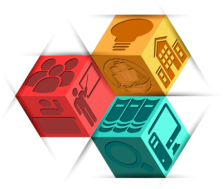 Все участники Форума распределяются по группам на основе принадлежности учебного заведения к одной из подсистем:
дошкольные образовательные организации (ДОО);
общеобразовательные организации (ОО);
коррекционные образовательные организации (КОО);
образовательные организации дополнительного образования детей (ООДОД);
образовательная организация профессионального образования (ООПО).
9
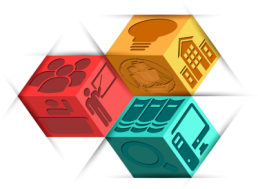 Номинации, по которым  предоставляются материалы, определяются на основе принадлежности учебного заведения к одной из подсистем.
10
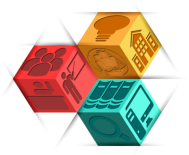 Дошкольное образование
Эффективная реализация федерального государственного образовательного стандарта дошкольного образования (модели управления, система оценки качества, формирование предметно-пространственной развивающей образовательной среды).
Развитие частно-государственного партнерства, в системе дошкольного образования.
Современные и эффективные формы работы с родителями воспитанников.
Разработка регионального компонента содержания образования и/или региональных моделей социализации и воспитания в образовательных организациях дошкольного образования.
11
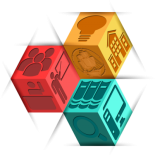 Общее образование
Эффективные модели реализации федеральных государственных образовательных стандартов начального, основного общего образования (преемственность, индивидуализация образовательных траекторий, внеурочная деятельность, коррекционная работа).
Институционализация сетевого взаимодействия образовательных организаций и профессиональных сообществ: модели, механизмы, технологии.
Реализация концепции математического образования.
Создание, внедрение и эффективность системы оценки качества и востребованности образовательных услуг.
Внедрение современных и эффективных моделей, обеспечивающих успешную социализацию, личностное и профессиональное самоопределение обучающихся.
12
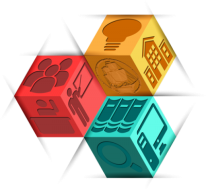 Дополнительное образование детей
Реализация актуальных направлений развития организаций дополнительного образования детей (техническое, естественнонаучное, математическое, туристско-краеведческое, спортивно-оздоровительное) в работе с одаренными детьми или/и с детьми с ограниченными возможностями здоровья.
Современные и эффективные модели управление образовательными организациями дополнительного образования детей (нормативное и подушевое финансирование, сетевое взаимодействие).
Разработка учебно-методических комплексов, направленных на развитие творческого мышления учащихся и детской одарённости в разных сферах деятельности.
Реализация регионального компонента содержания образования и /или региональных моделей социализации и воспитания учащихся.
13
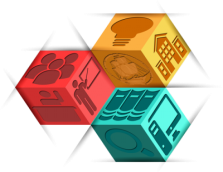 Коррекционное и инклюзивное образование
Формирование моделей успешной социализации обучающихся и выпускников коррекционных образовательных учреждений.
Инновационные модели обучения, воспитания и развития личности учащихся с ограниченными возможностями здоровья.
Инновационные модели психолого-медико-педагогического сопровождения обучающихся с ограниченными возможностями здоровья.
Современные и эффективные модели управления специальным коррекционным учреждением (система оценки качества, формирование развивающей среды).
14
Среднее профессиональное образование
Инновационные подходы в развитии государственно-частного партнерства в системе среднего профессионального образования.
Современные модели формирования предпринимательских компетенций выпускников профессиональной школы.
Повышение качества педагогического образования и привлекательности профессии педагога в условиях сетевого взаимодействия (детский сад-школа-колледж, вуз).
Воспитательная система профессионального образовательного учреждения как фактор развития нравственного потенциала человека труда.
Профессиональное становление и сопровождение молодежи: методика и практика.
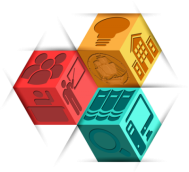 15
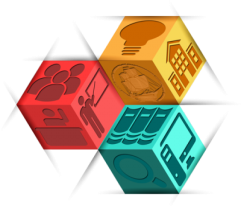 Претендовать на получение статуса Краевой инновационной площадки могут лишь организации, занявших 1 и 2 места в номинациях и подсистемах и получившие не менее 80% от наибольшего балла.
16
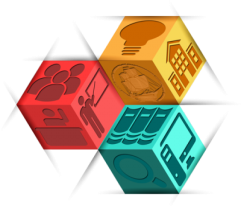 На первом этапе конкурса (заочном) работы проходят техническую экспертизу, оценивается качество заполнения заявки и паспорта инновационного продукта.
На втором этапе конкурса (заочном) оценивается качество инновационного продукта по представленным материалам.
На третьем этапе конкурса (очном) инновационный продукт презентуется авторами.
17
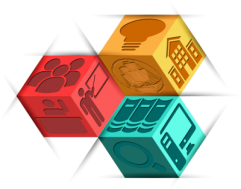 1 этап - организационный (заочный): 
с 15.04.15 по 1.06.15 года
II этап - экспертиза инновационных продуктов (заочный): 
с 10.06.2015 по 30.06.2015 года
III этап - защита инновационных продуктов (очный):
 с 12.10.2015  по 12.11.2015 года
18
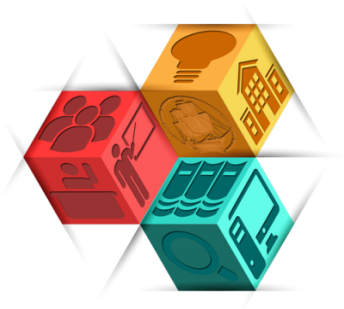 Все допущенные к III-му этапу участники находятся в равных стартовых условиях.
19
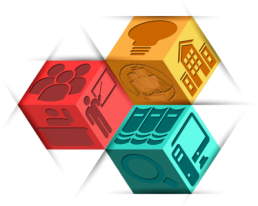 Критерии экспертизы инновационных продуктов
20
Критерии экспертизы инновационных продуктов

Актуальность  разработанного инновационного продукта.
Инновационность (новизна продукта).
Практическая значимость (возможность использования продукта в массовой практике).
Полнота  и согласованность описания структурных компонентов представленного инновационного продукта.
Логика изложения представленного материала.
Степень реализации разработанного инновационного продукта.
Социальная и экономическая эффективность.
Возможность трансляции опыта
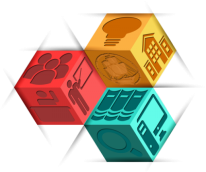 21
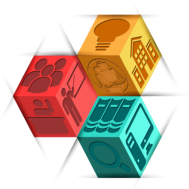 Общие недостатки представленных на форум
 «Инновационный поиск - 2014» работ

Название инновационного проекта не во всем совпадает с представленным содержанием;


отсутствует или нарушена логика изложения материала, часто описывается работа ОО, а не сама инновация; 

присутствуют громоздкие описания актуальности темы, не во всех работах указаны цели разработки инновационной идеи и не изложена сама инновационная деятельность,  процесс получения инновационного продукта; 

не прописывается логическая цепочка получения инновационного продукта от идеи до результата; 

отсутствуют предложения по практическому применению полученного результата и возможности его широкого распространения (трансляции) в образовательном пространстве края.
22